The Laws of Exponents
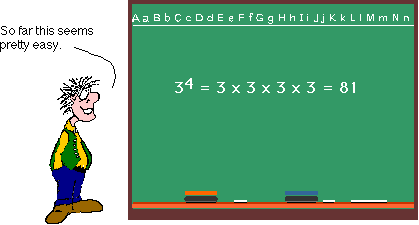 Exponents
exponent
Power
base
53 means 3 factors of 5  or 5 x 5 x 5
The Laws of Exponents:
#1: Exponential form: The exponent of a power indicates 
how many times the base multiplies itself.
n factors of x
#2: Multiplying Powers:  If you are multiplying Powers with the same base, KEEP the BASE & ADD the EXPONENTS!
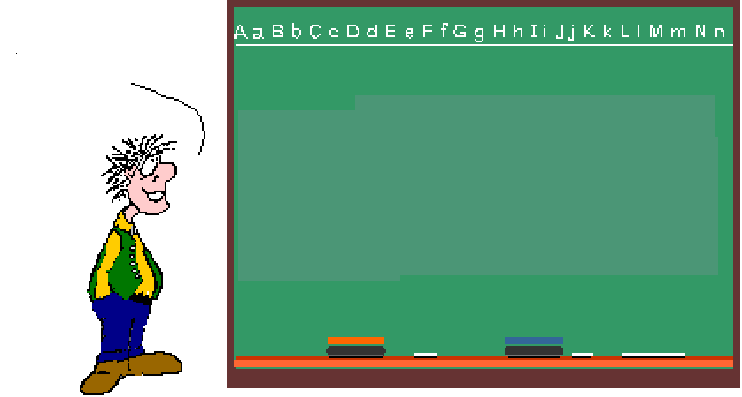 So, I get it! When you multiply Powers, you add the exponents!
#2: Multiplying Powers:  If you are multiplying Powers with the same base, KEEP the BASE & ADD the EXPONENTS!
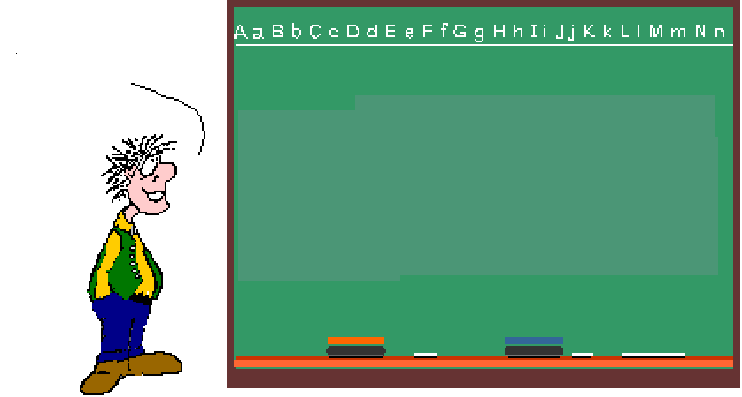 So, I get it! When you multiply Powers, you add the exponents!
#3: Dividing Powers: When dividing Powers with the same base, KEEP the BASE & SUBTRACT the EXPONENTS!
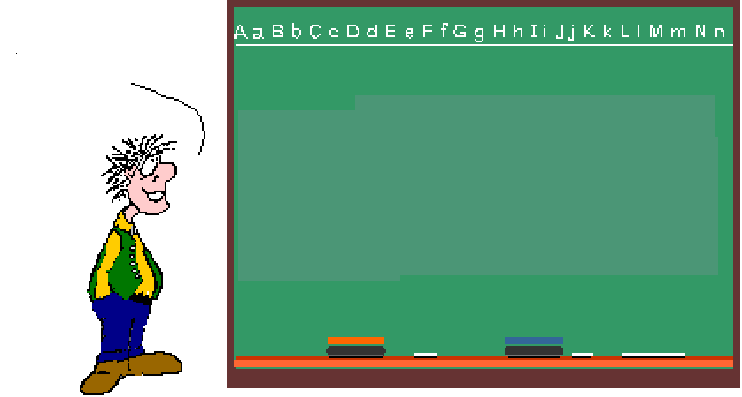 So, I get it! 
When you divide Powers, you subtract the exponents!
#3: Dividing Powers: When dividing Powers with the same base, KEEP the BASE & SUBTRACT the EXPONENTS!
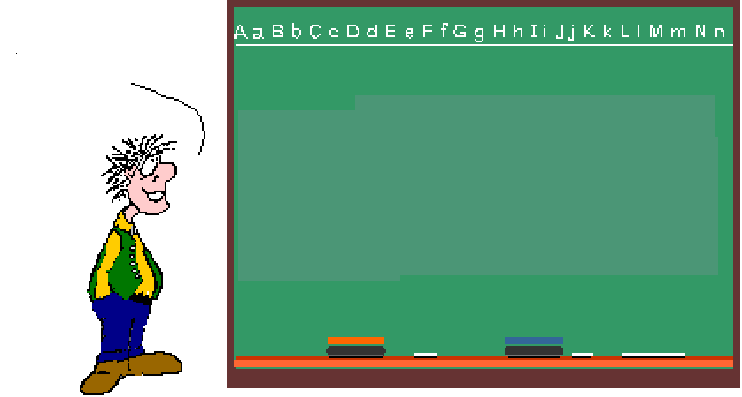 So, I get it! 
When you divide Powers, you subtract the exponents!
Try these #1:
#4: Power of a Power: If you are raising a Power to an exponent, you multiply the exponents!
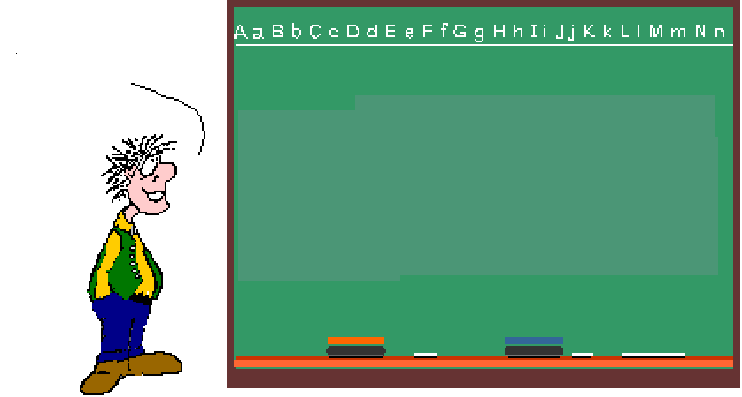 So, when I take a Power to a power, I multiply the exponents
#5: Product Law of Exponents: If the product of the bases is powered by the same exponent, then the result is a multiplication of individual factors of the product, each powered by the given  exponent.
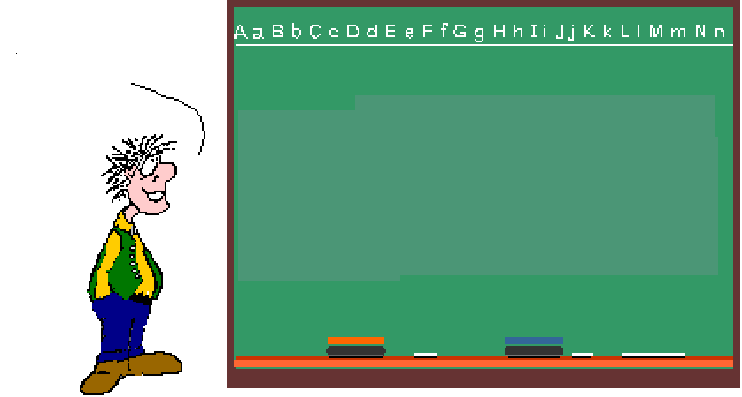 So, when I take a  Power of a Product, I apply the exponent to all factors of the product.
#6: Quotient  Law of Exponents: If the quotient of the 
bases is powered by the same exponent, then the result is both  
numerator and denominator , each powered by the given  exponent.
So, when I take a  Power of a Quotient, I apply the exponent to all parts of the quotient.
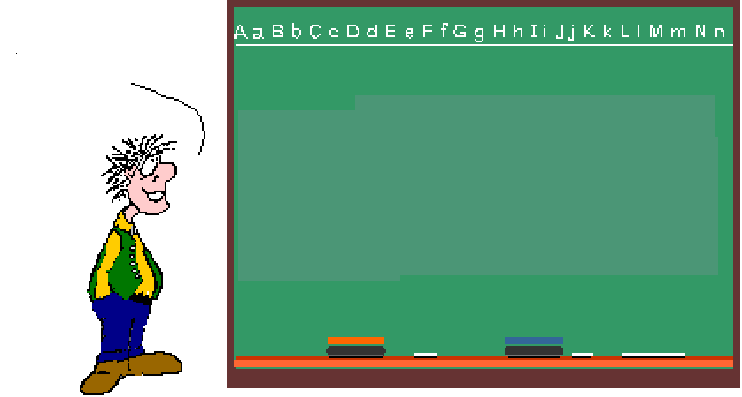 #6: Quotient  Law of Exponents: If the quotient of the 
bases is powered by the same exponent, then the result is both  
numerator and denominator , each powered by the given  exponent.
So, when I take a  Power of a Quotient, I apply the exponent to all parts of the quotient.
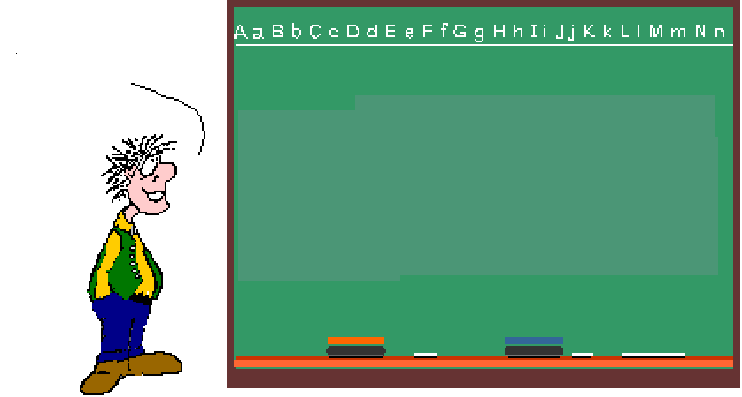 Try these #2:
#7: Zero & Negative Exponents: Using your calculator fill in the table below. Write answers as fractions.
#7: Zero & Negative Exponents: Using your calculator fill in the table below. Write answers as fractions.
#7: Negative  Law of Exponents: If the base is powered 
by the negative exponent, then the base becomes reciprocal with the
 positive exponent.
So, when I have a  Negative Exponent, I switch the base to its reciprocal with a Positive Exponent.
Ha Ha!
If the base with the negative exponent is in the denominator, it moves to the numerator to lose its negative sign!
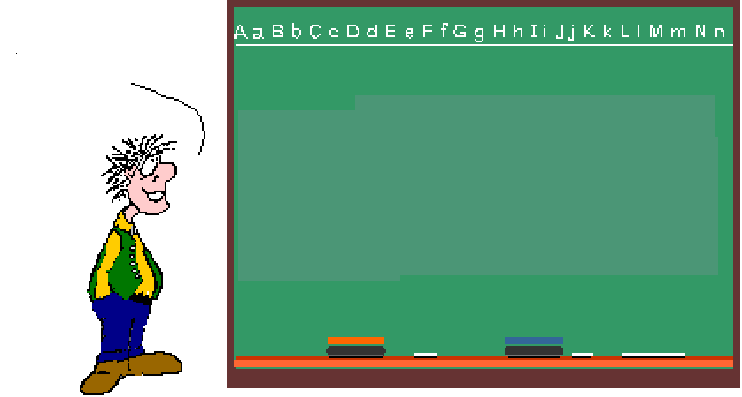 #8: Zero  Law of Exponents: Any base powered by zero exponent equals one.
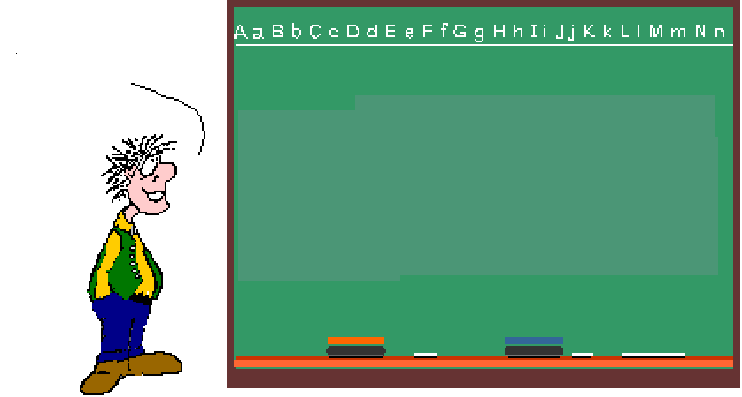 So zero factors of a base equals 1. That makes sense! Every power has a coefficient of 1.
#7: Zero & Negative Exponents: Using what we have learned about laws of exponents, complete the following examples in your foldable:
Try These #3:
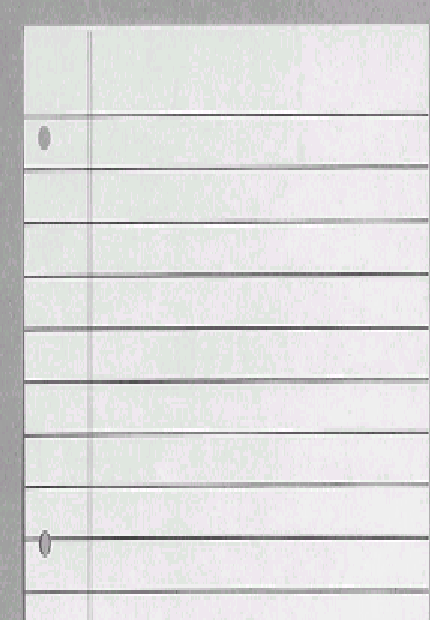 Try These #1: SOLUTIONS
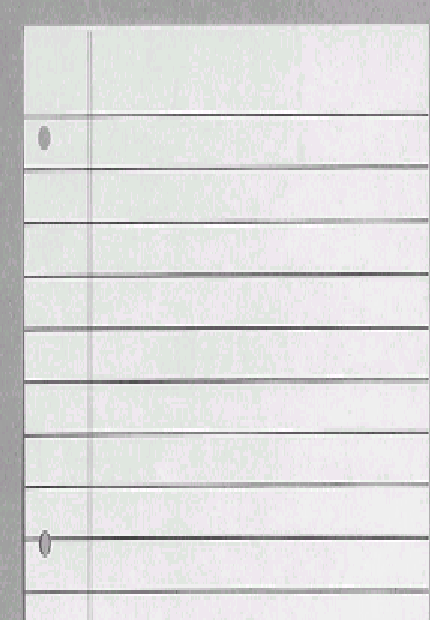 SOLUTIONS
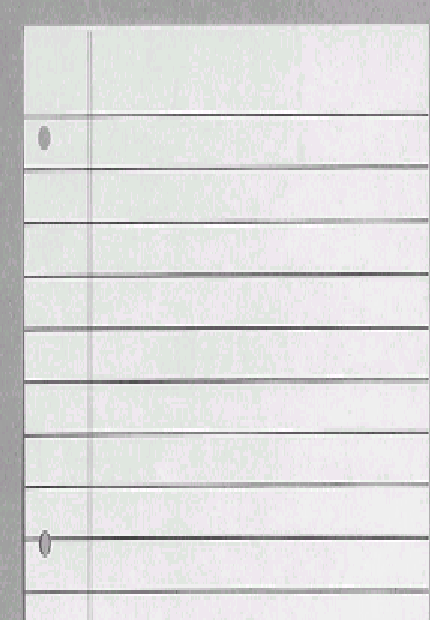 Try These #2 SOLUTIONS
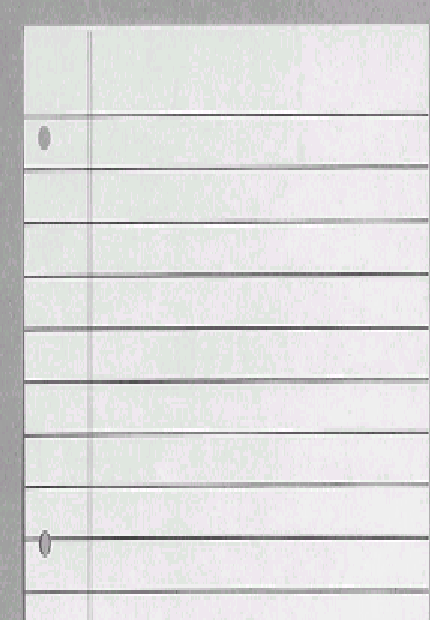 SOLUTIONS
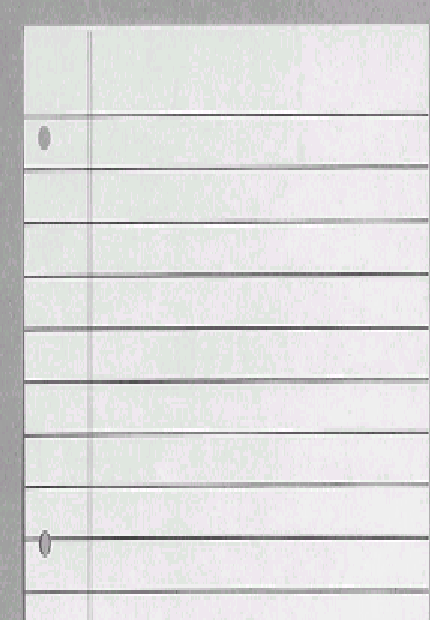 Try These #3 SOLUTIONS
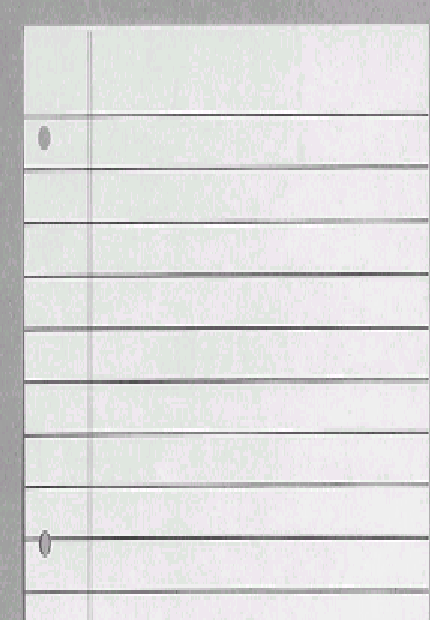 SOLUTIONS
Try These #1:
Try These #2:
Try These #3: